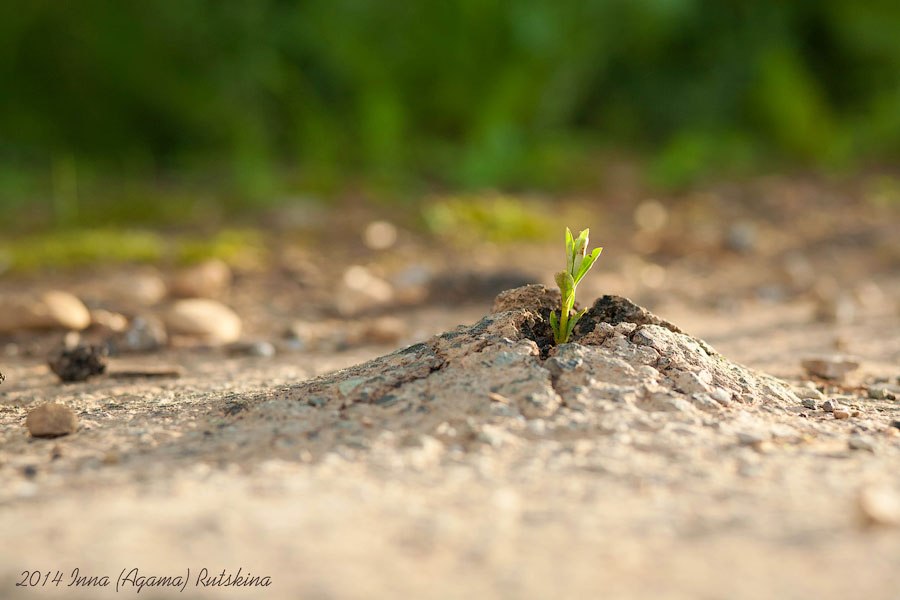 ПРИРОДА В ГОРОДЕ
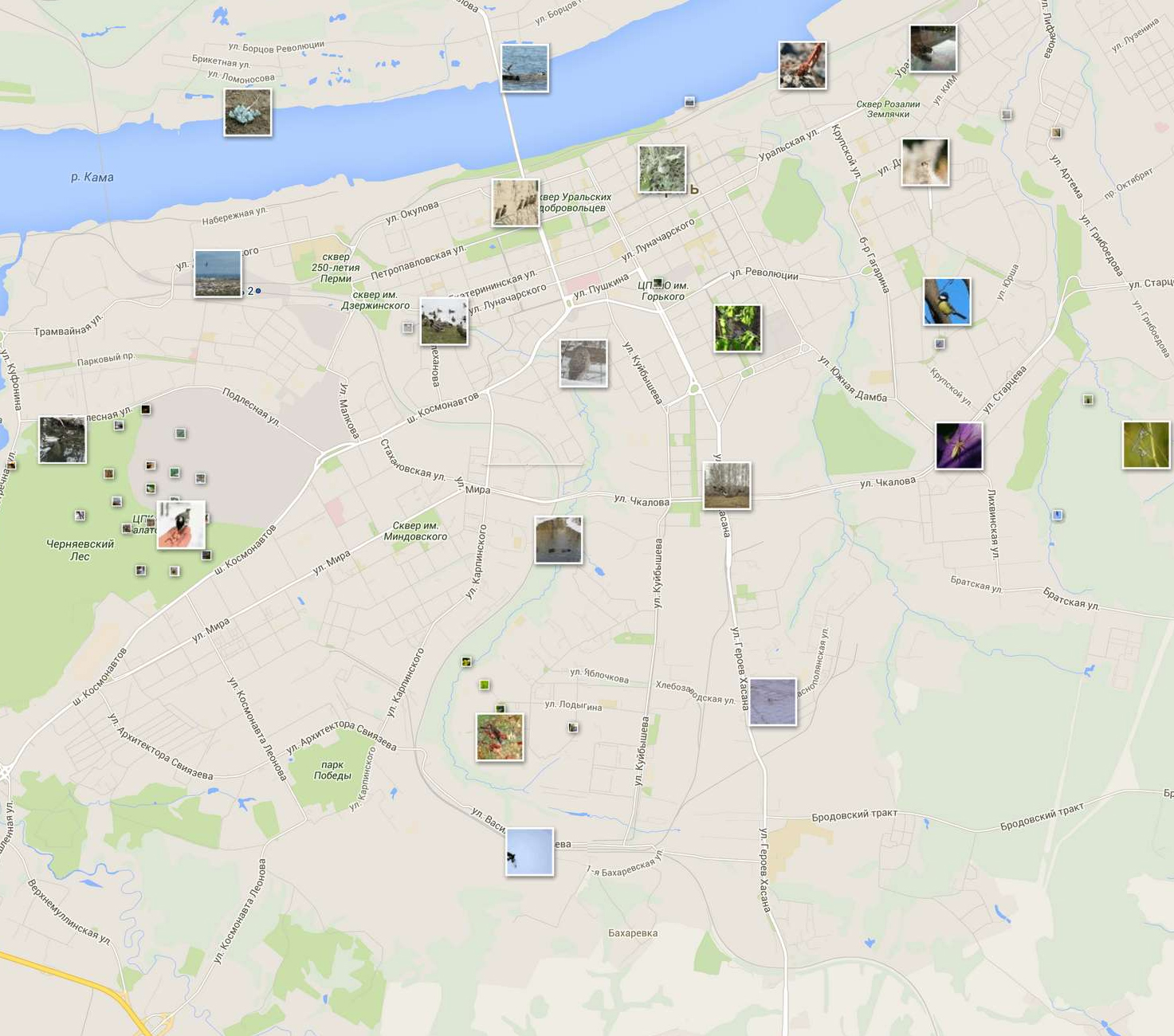 Интернет-карта Городская фауна
Фото животных, сделанные пермяками. Видовое название, место съемки, дата съемки.http://www.panoramio.com/map/?group=258202#lt=57.947694&ln=56.274553&z=7&k=1&a=1&tab=6&pl=all
Карта создана в Перми, сейчас пополняется и другими городами
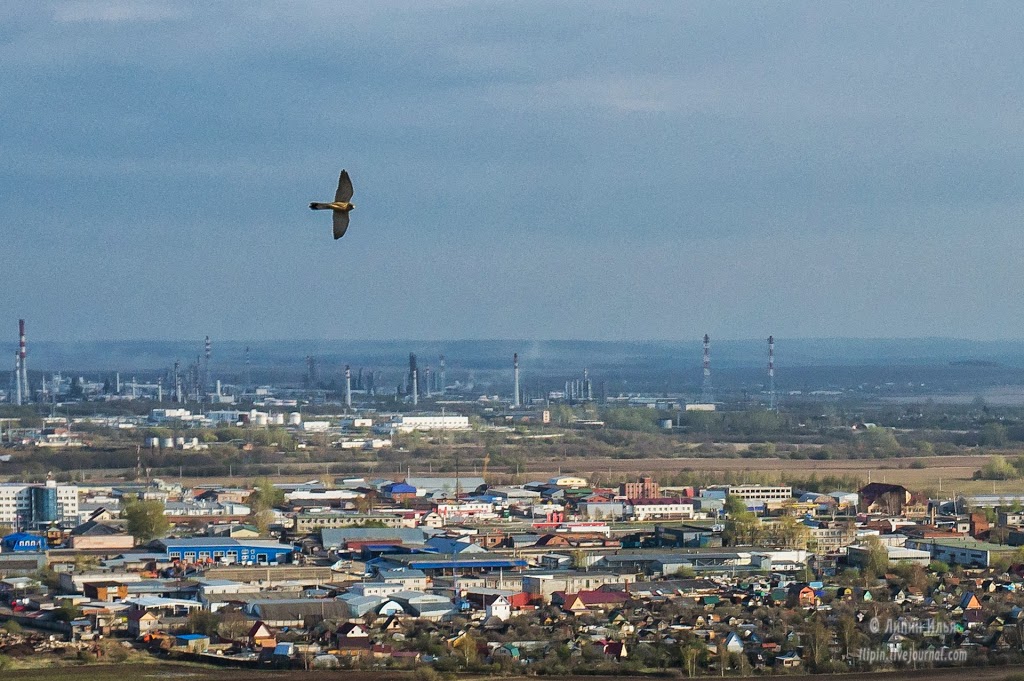 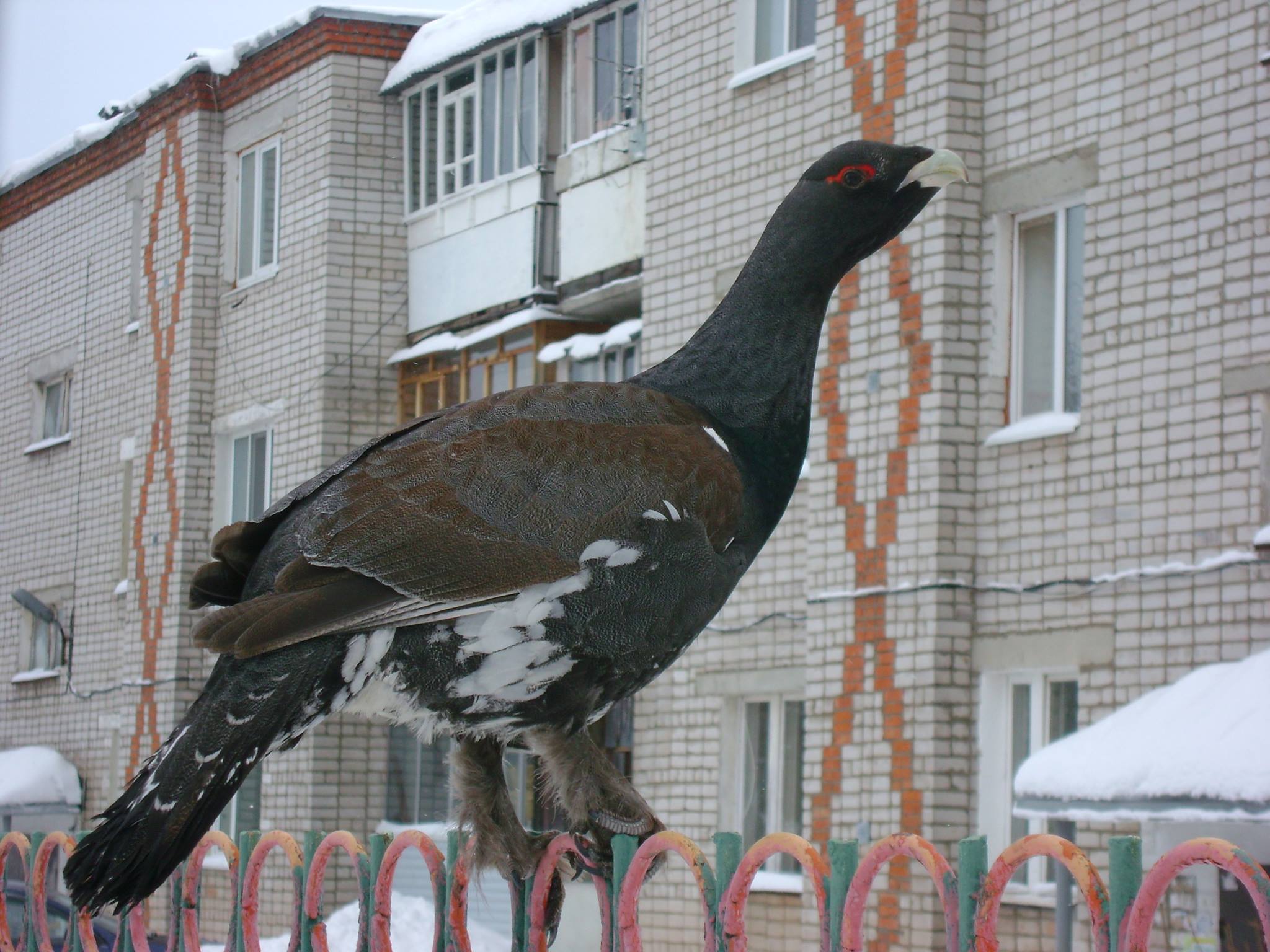 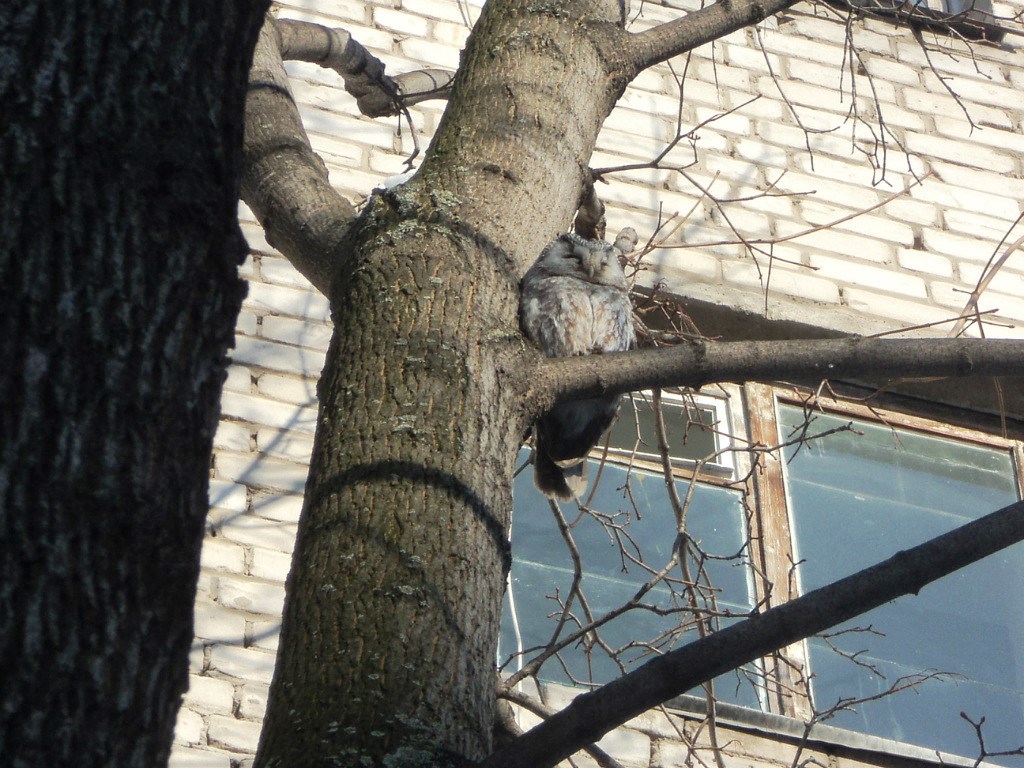 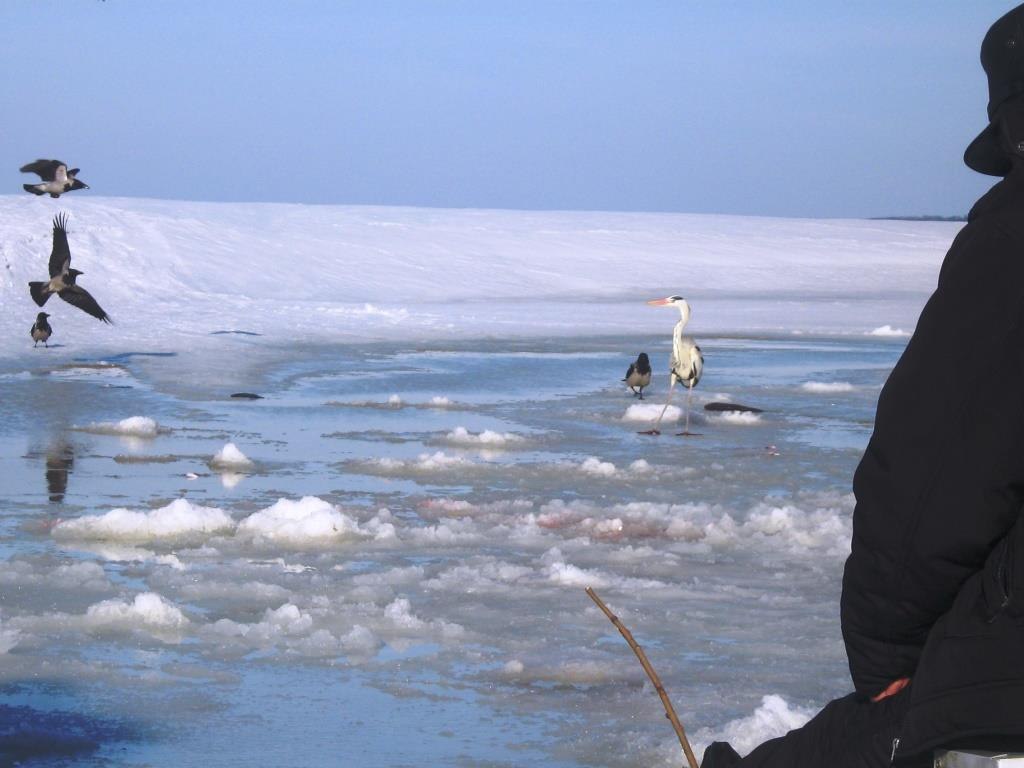 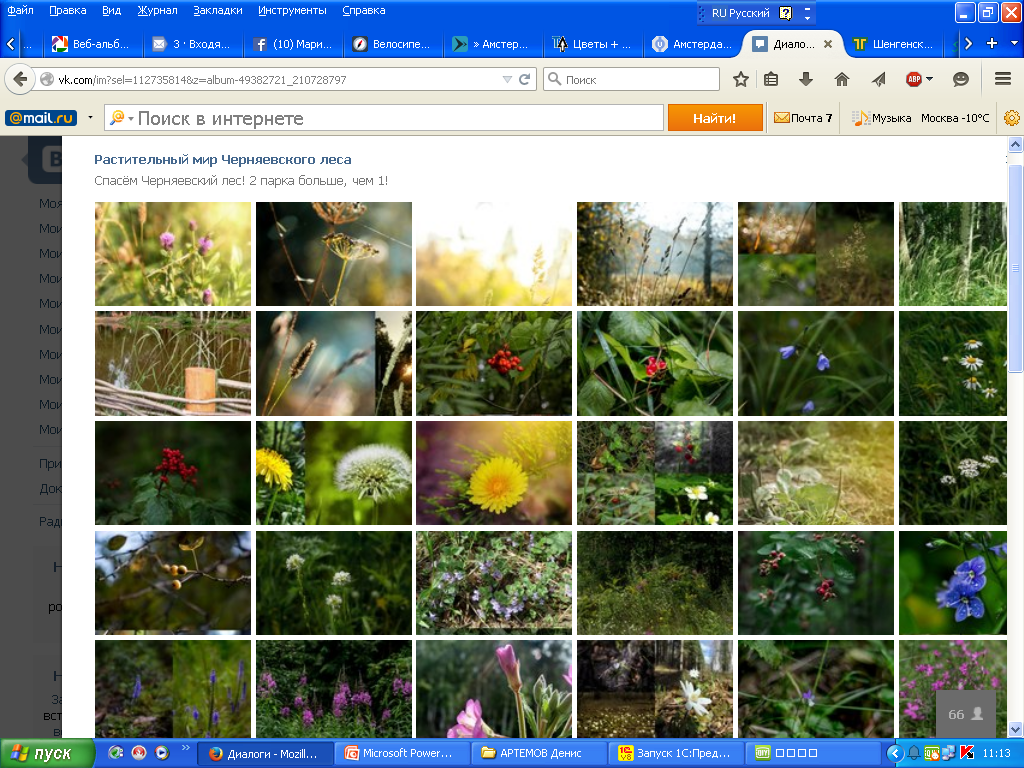 Травник Черняевского леса
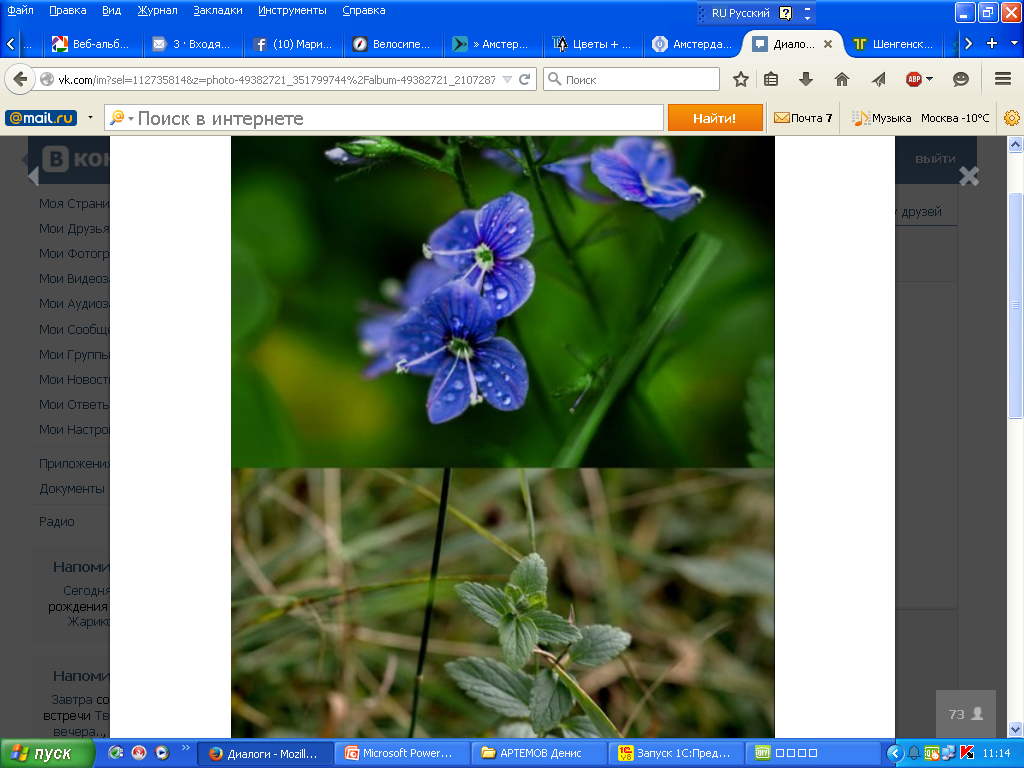 Энциклопедия трав в Саду соловьев
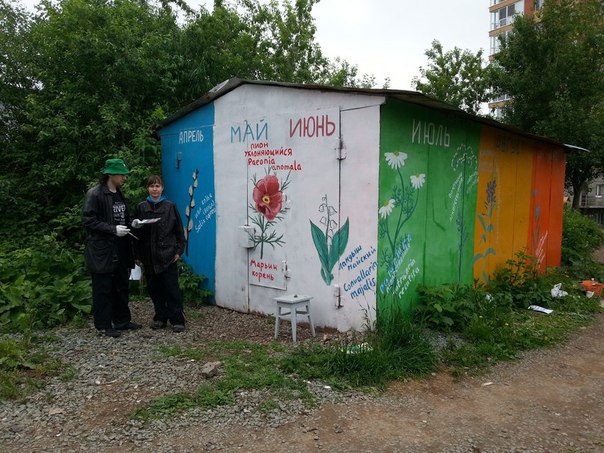 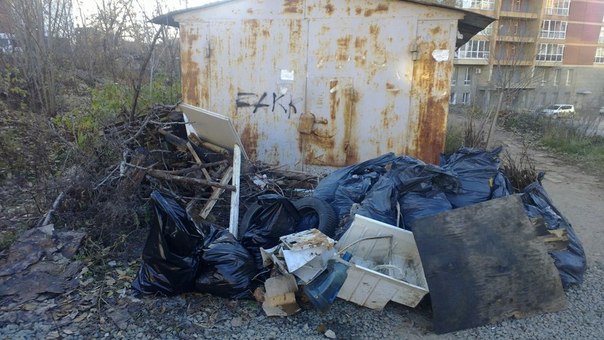 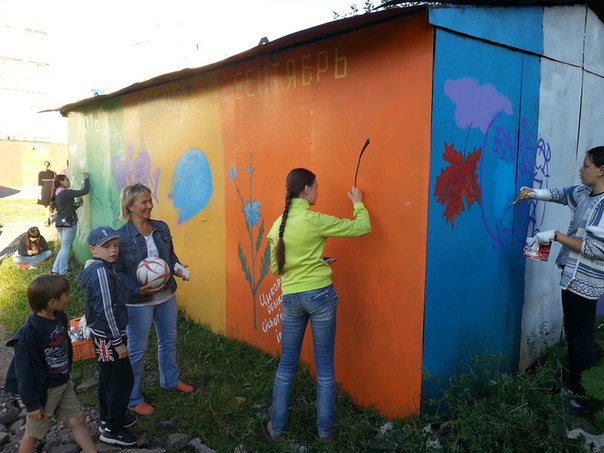 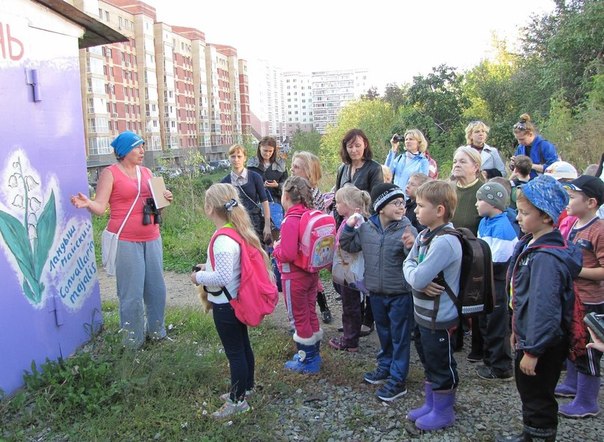 Методический материал для проведения открытых уроков на природе. - Учителя и воспитатели детских садов уже проводят уроки на природе и создают методический материал, необходимо привязать эти уроки к карте и сезону. Видео http://vk.com/uinka?w=wall-23227872_526%2Fall
Карта поющих соловьев. Россия
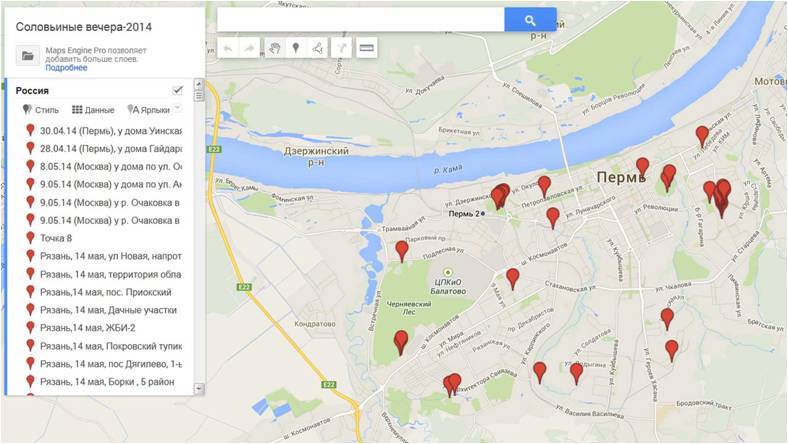 Первоначально создана в Перми, в 2014 использовалась  для России в целом https://www.google.com/maps/d/edit?mid=zjcPfIU4FWQw.kLIBnQYEcK5E&msa=0
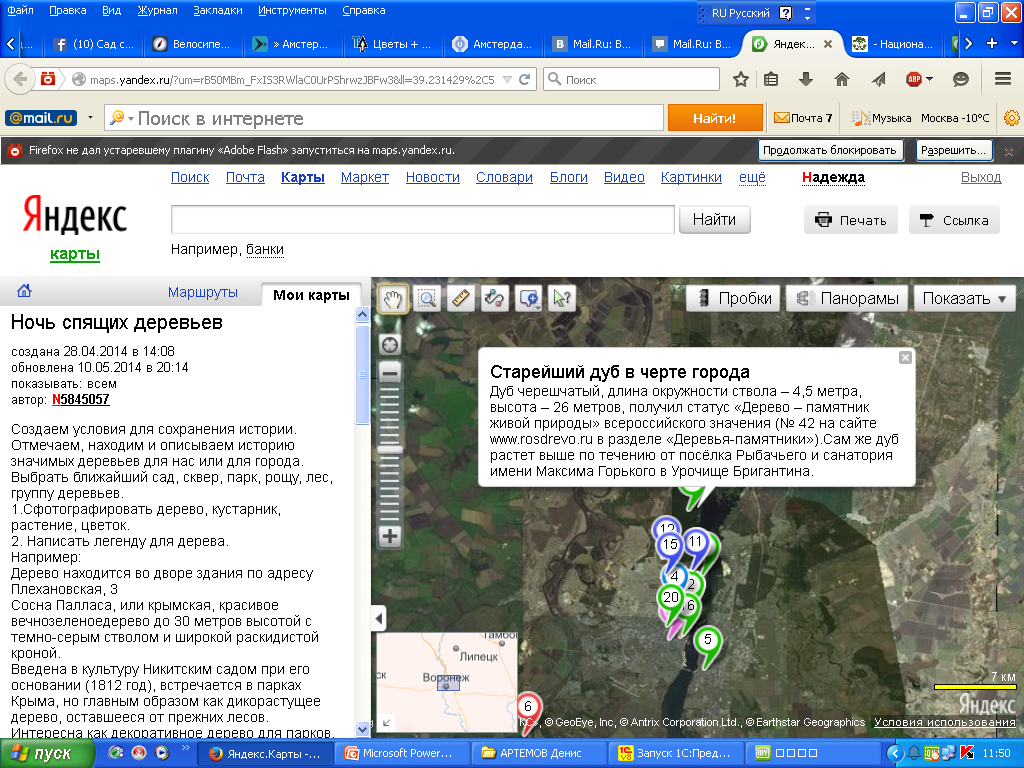 Карта уникальных деревьев. Воронеж
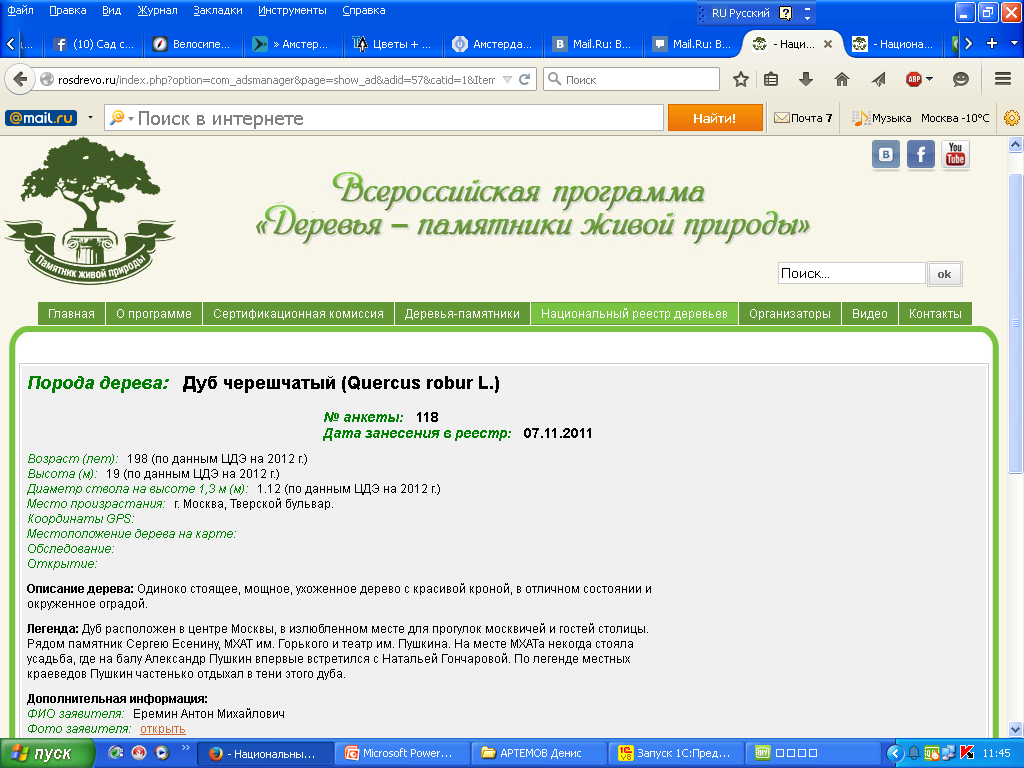 Национальный реестр деревьев России
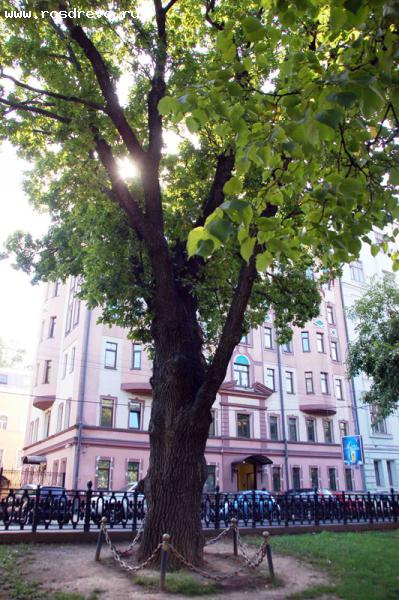 Карта деревьев-памятников http://rosdrevo.ru/derevya-pamyatniki-spisok. Возможность размещения деревьев памятников Перми на карте. Легенда, фото по сезонам. Мероприятия по сохранению.
Учеты птиц, клуб Ураловед
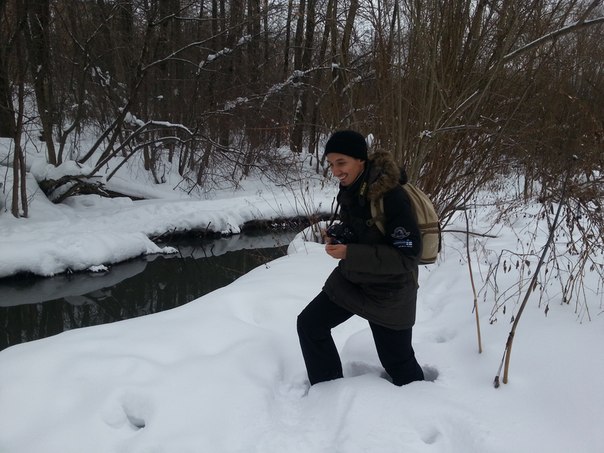 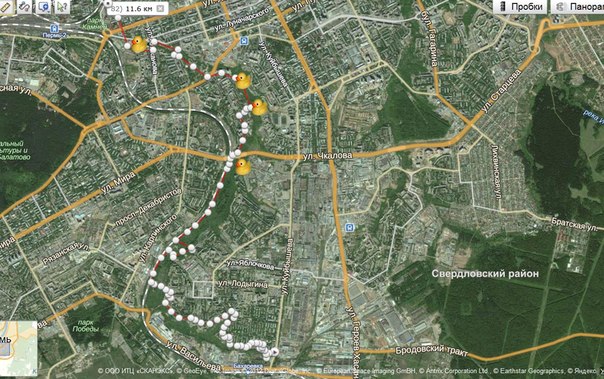 Маршруты и организация ботанических и орнитологических прогулок. Прогулки уже организуются (Клуб Ураловед http://vk.com/klub_uralovedov) и др. - необходимо связать Карту-Сезон-Желающих провести и посетить. Данные с маршрутов, размещать на картах(см выше)
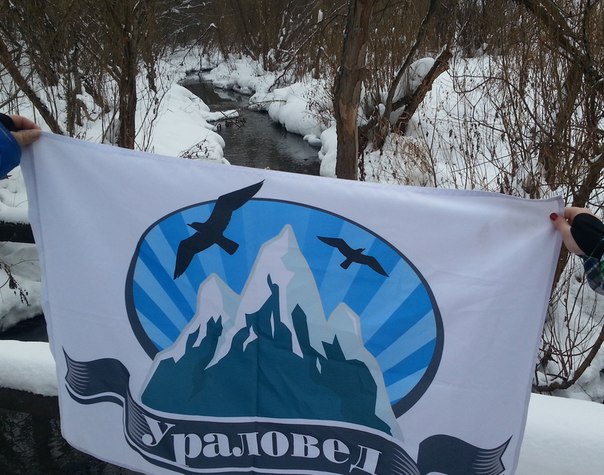 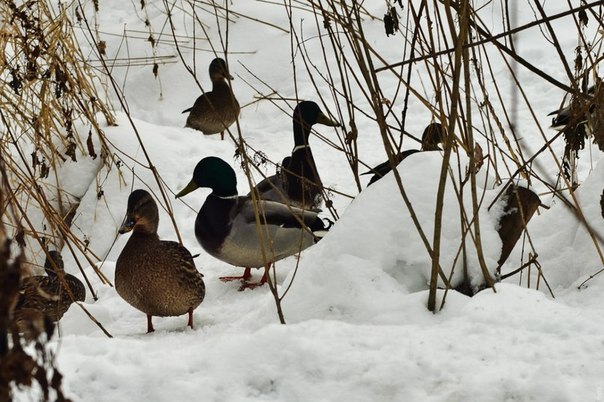 Добрая привычка
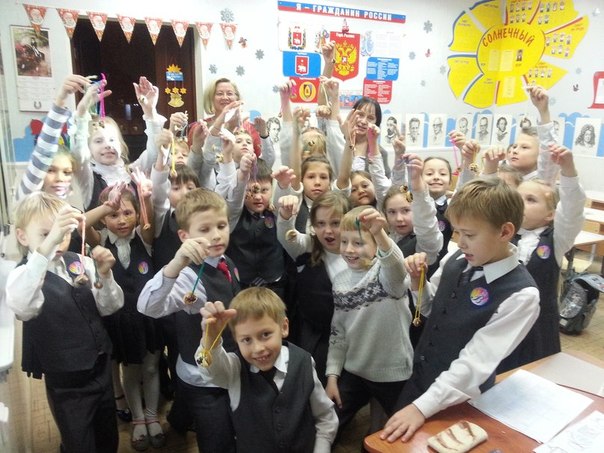 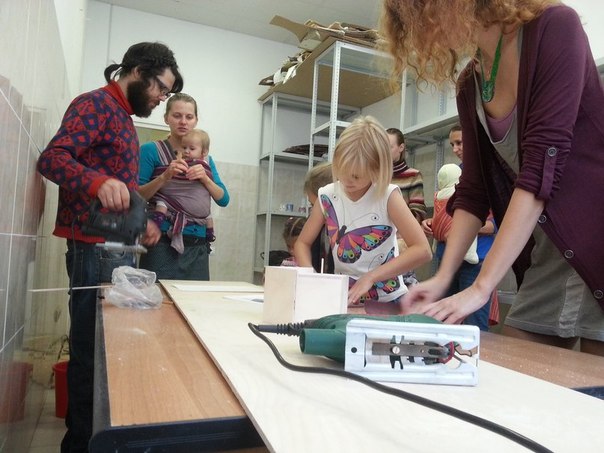 Календарь/Извещение о фенологических событиях (скоро прилетят грачи) и  возможных экологических действиях (пора сажать деревья во дворе).  Подкормка птиц и орнитонаблюдения по сезонам. Фото птиц на карту по сезонам. см группу Добрая привычка - http://vk.com/dobroptic
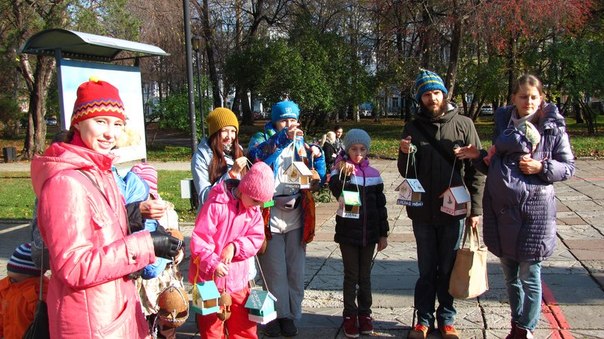 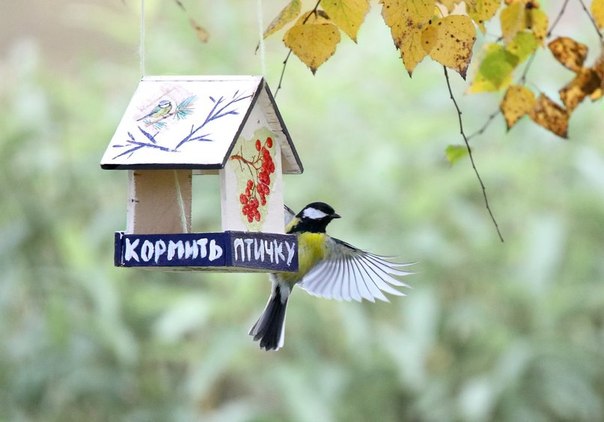 Цветочная дармарка
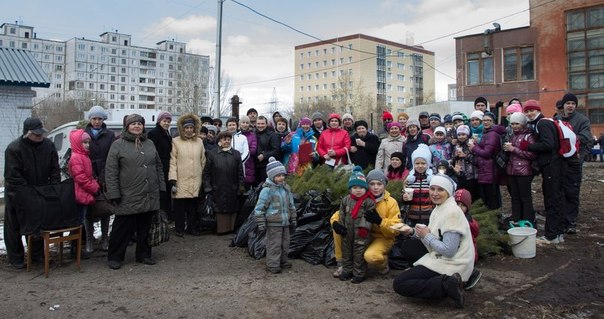 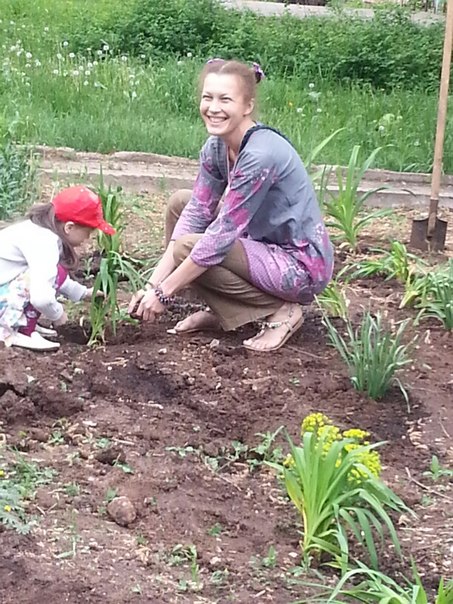 Посев и посадка деревьев, цветов, городских огородов. Карта посадок, фото, кураторы, см. группу Цветочная дармарка http://vk.com/flowerpowerperm
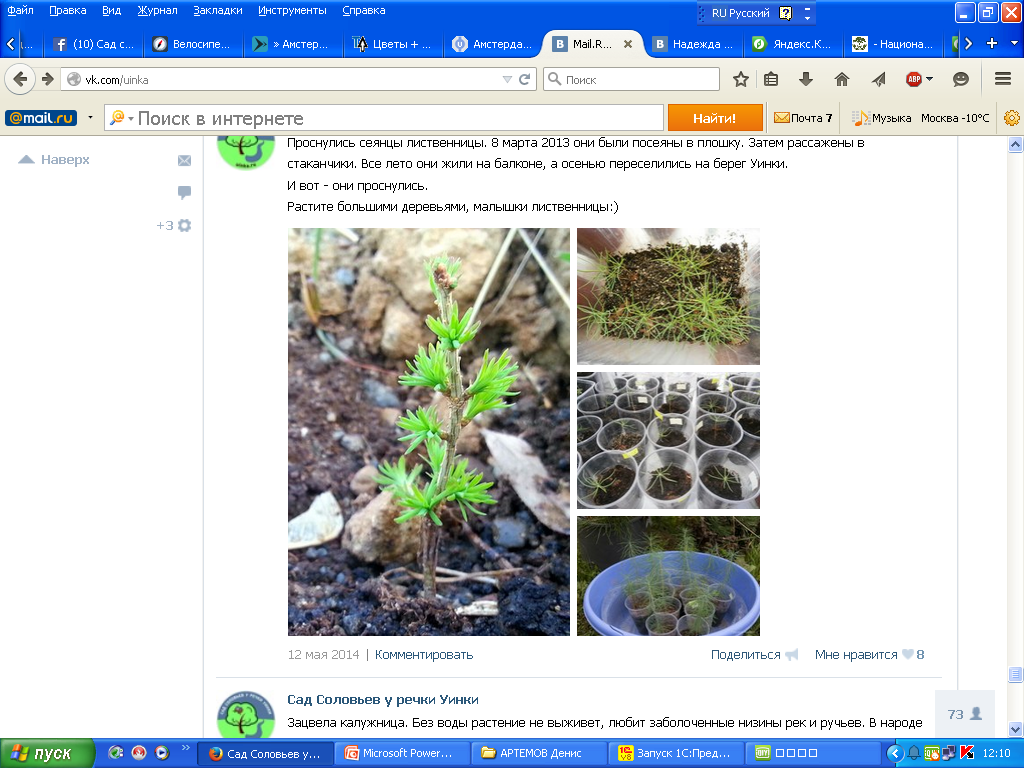 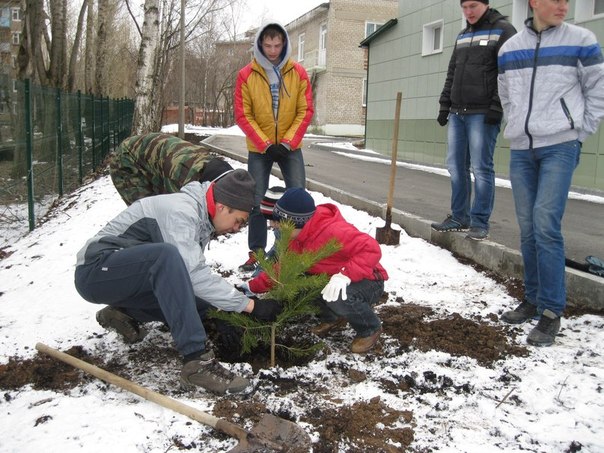 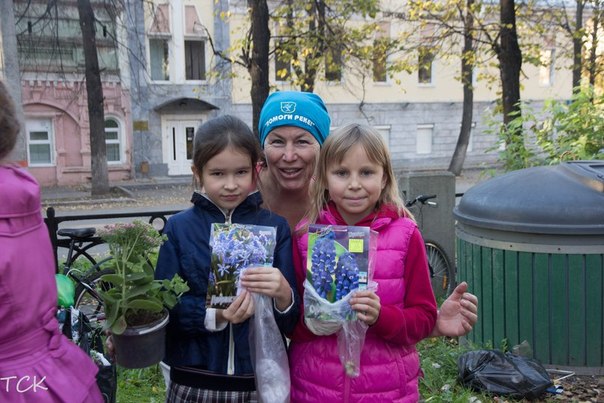 Цветы вместо мусора
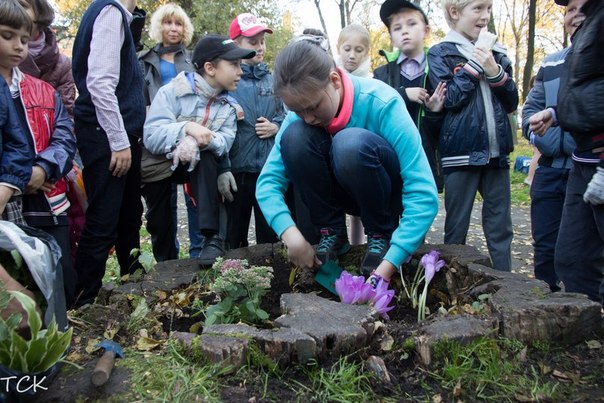 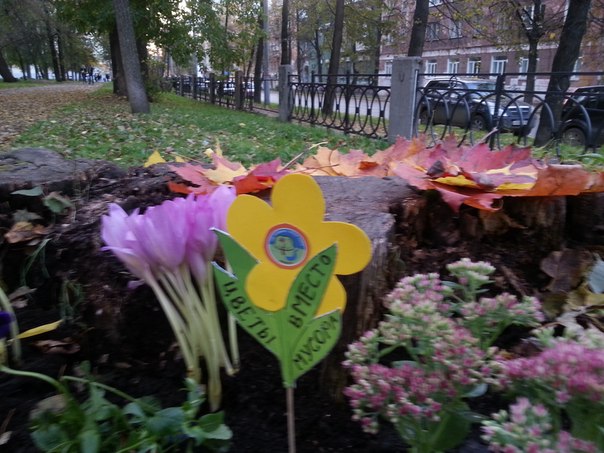 Цветы вместо мусора http://vk.com/event75245874 - места, где был убран мусор и на месте свалки высажены цветы